স্বাগতম
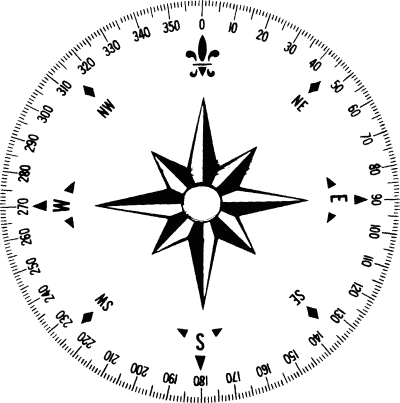 পরিচিতি
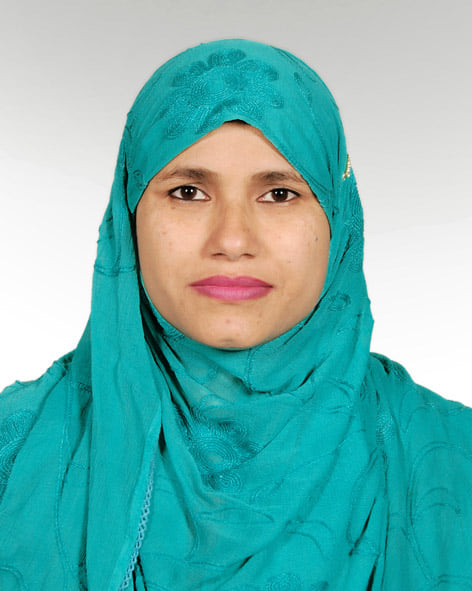 শ্রেণি-একাদশ
বিষয়- গণিত
অধ্যায়-পঞ্চম 
আলোচ্যসূচী –ত্রিকোণমিতি 
সময়- ৫০ মিনিট
মোছাঃ উম্মে ছালমা, 
প্রভাষক, পদার্থ বিজ্ঞান
খামারগ্ৰাম ডিগ্ৰি কলেজ, এনায়েতপুর, চৌহালী, সিরাজগঞ্জে।
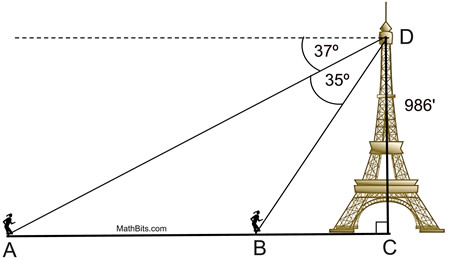 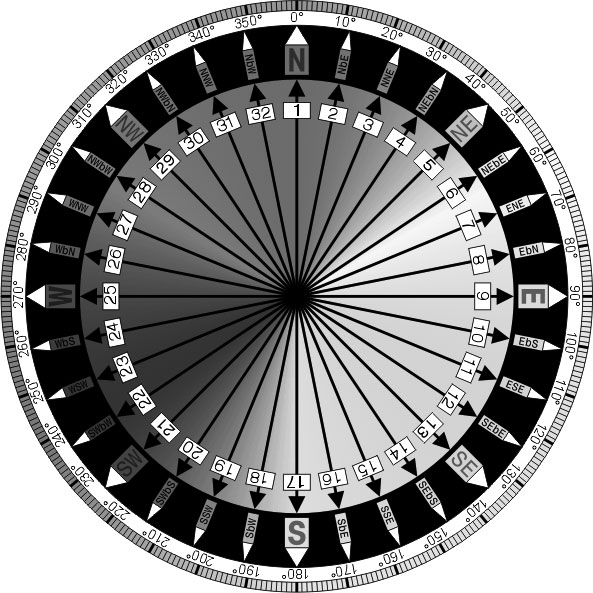 আজকের পাঠ-
সংযুক্ত কোণের ত্রিকোনমিতিক অনুপাত
শিখনফল
পাঠ শেষে শিক্ষার্থীরা.........
১। ত্রিকোনমিতিক অনুপাত গুলোর নাম বলতে পারবে।
২। ত্রিকোনমিতিক অনুপাত গুলোর মান বের করতে  পারবে।
৩। নদীর প্রস্থ ও টাওয়ারের উচ্চতা নির্ণয় করতে পারবে।
B
অতিভুজ
লম্ব
α
C
ভুমি
A
সমকোণী ত্রিভুজ
অতিভুজ=AB,  লম্ব= BC, ভূমি=  AC
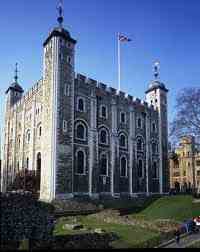 চিত্রটি লক্ষ্য করি
H=?
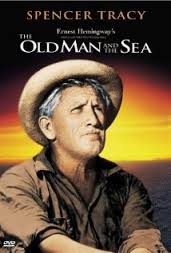 300
100 m
B
টাওয়ারের পাদদেশ থেকে ১০০ মিটার দূরে দাড়িয়ে একজন দেখল টাওয়ারের শীর্ষ বিন্দুর  উন্নতি কোণ ৩০০ । টাওয়ারের উচ্চতা কত?
300
C
A
h= ?
100 m
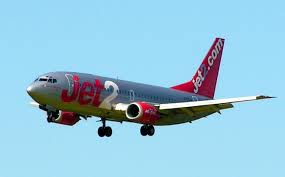 চিত্রটি লক্ষ্য করি
o
M
N
600
300
h = ?
600
300
B
A
1000-X
P
X
দুইটি কিলোমিটার পোষ্টের মধ্যবর্তী কোন স্থানের উপরে একটি প্লেন থেকে ঐ কিলোমিটার পোষ্ট দুইটির অবনতি কোন যথাক্রমে  হলে প্লেন টির উচ্চতা কত?
ত্রিভুজ OPB হতে পাই 
 
tan600 = 

              = 

         X      = h
ত্রিভুজ OAP হতে পাই 

tan600 = 

              = 

   1000-X    =     . 
   4x= 1000
   X= 250
h  =       x


h  =       x 250  = 433.013 m 

প্লেনের উচ্চতা  433.013 মিটার।
নিচের চিত্র থেকে ৬ টি ত্রিকোণমিতিক অনুপাত এর মান বের কর।
α
বাড়ির কাজ
১৮ মিটার দীর্ঘ একখানা মই ভুমির সাথে ৪৫০ কোন উৎপন্ন করে দেওয়ালের ছাদ স্পর্শ করে। দেওয়ালটির উচ্চতা কত।
ধন্যবাদ
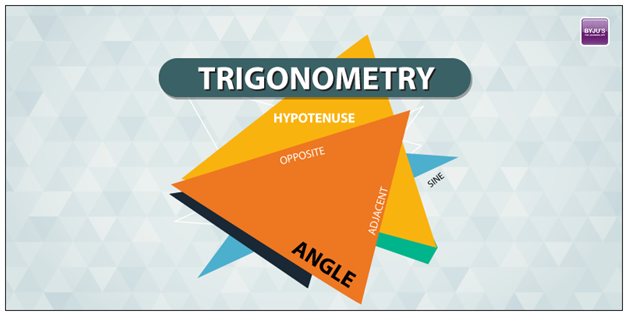